Software Alternatives for IRT AnalysesRon D. Hays
September 27, 2017
HealthMeasures User Conference 
Track D: Driving the Science
10:00-10:20 am
Prentice Women’s Hospital Conference Center
250 E. Superior Street, Chicago, Illinois
1
8-item Acting with Awareness Scale
FFMQ_5. When I do things, my mind wanders off and I’m easily distracted. 
FFMQ_8. I don’t pay attention to what I’m doing because I’m daydreaming, worrying, or otherwise distracted.
FFMQ_13. I am easily distracted.
FFMQ_18. I find it difficult to stay focused on what’s happening in the present.
FFMQ_23. It seems I am “running on automatic” without much awareness of what I’m doing.
FFMQ_28. I rush through activities without being really attentive to them.
FFMQ_34. I do jobs or tasks automatically without being aware of what I’m doing.
FFMQ_38. I find myself doing things without paying attention.
1. Very often or always true/2. Often true/ 3. Sometimes true/
4. Rarely true/ 5. Never or very rarely true
2
Amanda Shallcross Sample (n = 240)
75% Female
56% White, 31% Black, 8% Hispanic
Mean age = 36 (range: 19-71)  
70% college education
Acting with Awareness Scale
Possible range: 8-40
Observed range: 9-40
Mean = 24, SD = 6
http://self-compassion.org/wp-content/uploads/publications/FFMQ.SCS.FactprStructure.pdf
3
SAS Code (1)
PROC IRT DATA=TEMP PLOTS=ALL rorder=internal; 
VAR 
FFMQ_5 FFMQ_8 FFMQ_13 FFMQ_18 FFMQ_23 FFMQ_28 FFMQ_34 FFMQ_38;
TITLE "ACT5";
RUN;
http://support.sas.com/documentation/cdl/en/statug/67523/HTML/default/viewer.htm#statug_irt_syntax01.htm
4
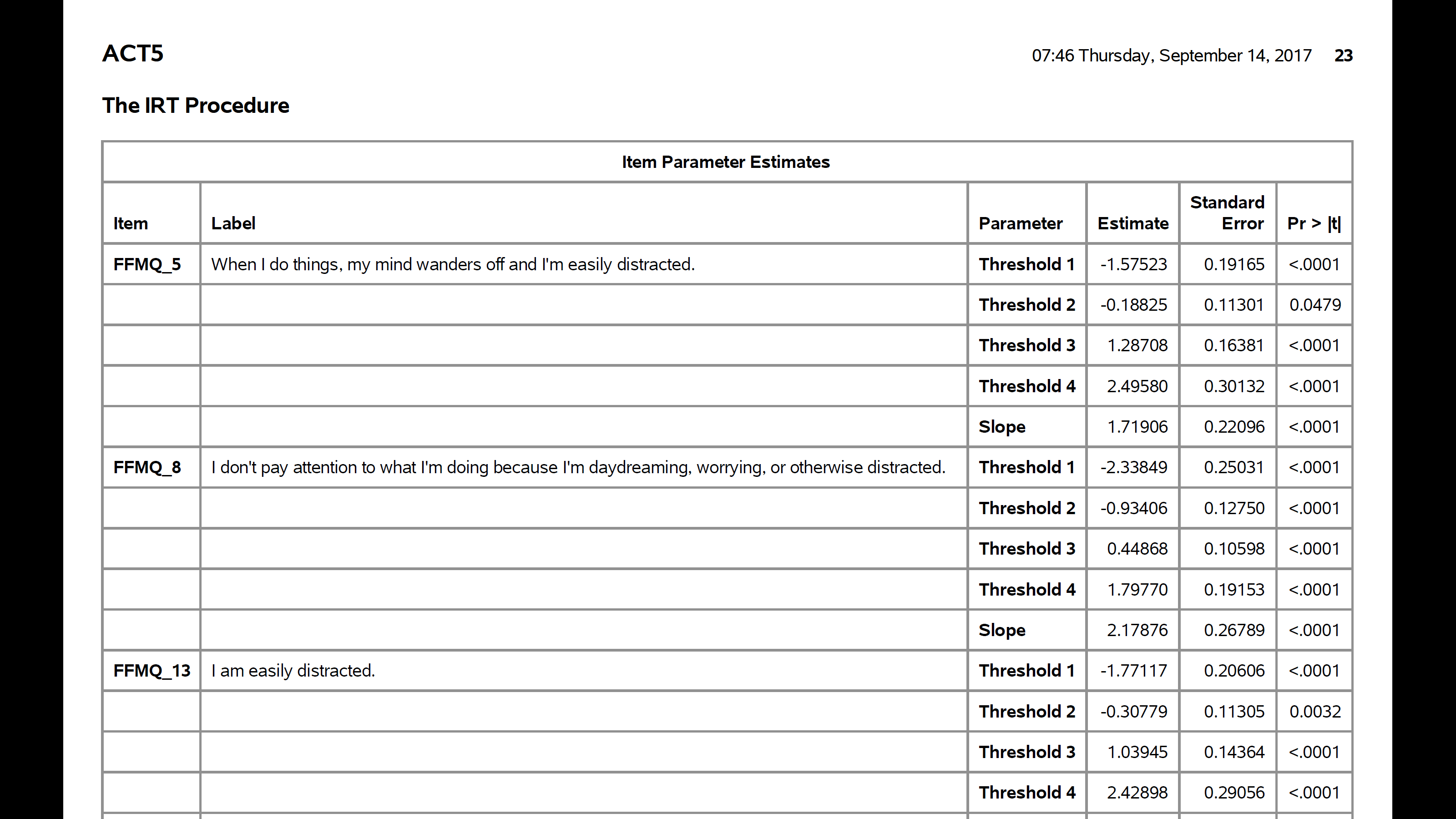 5
Very often or always true/Often true/Sometimes true/Rarely true/Never or very rarely true
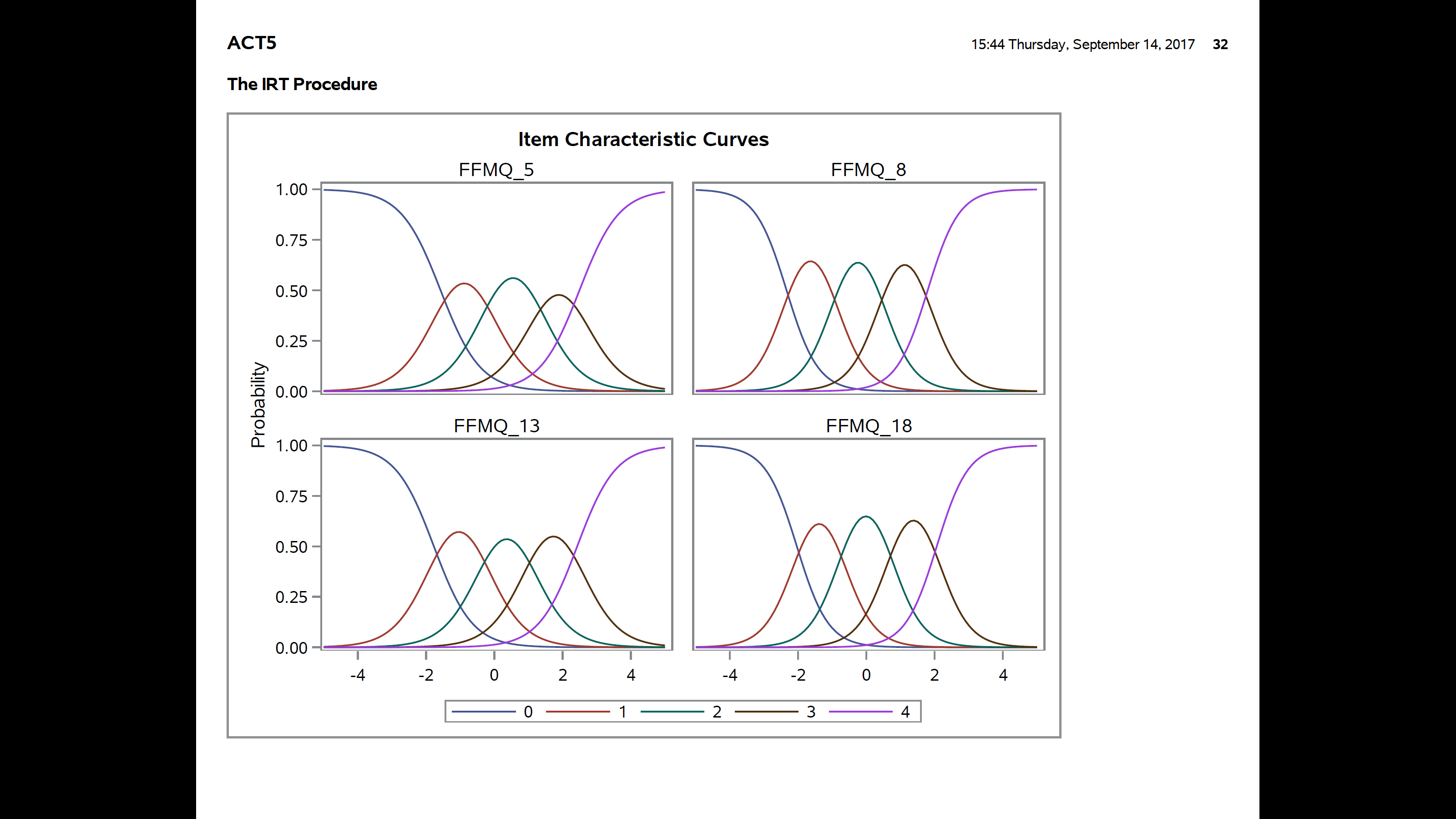 Very often or always true/Often true/Sometimes true/Rarely true/Never or very rarely true
6
Reliability = (Info – 1) / Info
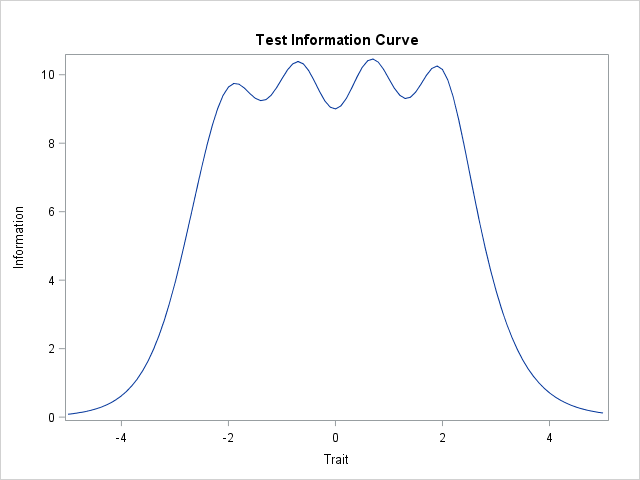 7
SAS Code (2)
PROC IRT DATA=TEMP OUT=THETA8 rorder=internal SCOREMETHOD=EAP PLOTS=ICC (XVIEWMAX=3 XVIEWMIN=-3);
VAR 
FFMQ_5 FFMQ_8 FFMQ_13 FFMQ_18 FFMQ_23 FFMQ_28 FFMQ_34 FFMQ_38;
TITLE "ACT5";
RUN;
8
STATA Code (do file)
clear
set more off
cap log close
log using c:\RCMAR\irt_grm,text replace
use c:\RCMAR\temp
irt grm ffmq_5 ffmq_8 ffmq_13 ffmq_18 ffmq_23 ffmq_28 ffmq_34 ffmq_38
irtgraph icc ffmq_5, xlabel(-4 -3 -2 -1 0 1 2 3 4, grid) subtitle("FFMQ_5: when I do things my mind wanders off and I'm easily distracted") saving("ffmq_5.gph", replace)
graph export ffmq_5.pdf, replace
irtgraph tcc, thetalines(-3 -2 -1 0 1 2 3) saving("tcc.gph",replace)
graph export tcc.pdf, replace
9
Very often or always true/Often true/Sometimes true/Rarely true/Never or very rarely true
10
11
EQSIRT Code
/TITLE                                                                          
Acting with Awareness                                      
 /SPECIFICATIONS                                                                 
 DATA = ‘temp.dss';                                                            
VARIABLES = 8;                                                                 
 CASES = 240;                                                                  
 USE = 'ID’-’FFMQ_38';                                                         
 /MODEL                                                                          
 GRM = ‘FFMQ_5’-’FFMQ38';                                                        
PARAMETER = 2PL;                                                               
ESTIMATION = MML;                                                               
FACTOR = 1;                                                                     
PLOTFILE = 'grm_8_irtplot.dss';                                                
 /TECHNICAL                                                                      
ITERATIONS = 100;                                                               
 OPTIMIZATION = opt1;                                                            
 QUADRATURE = (4.0,15);                                                          
 OUTPUT = TEXT;                                                                  
 /PRINT                                                                          
 /END
12
IRTPRO Code (1)
Project:
    Name = act5;
Data:
    File = .\temp.ssig;

Analysis:
    Name = act5;
    Mode = Calibration;

Title: act5
Comments:
Estimation:
    Method = BAEM;
    E-Step = 500, 1e-005;
    SE = S-EM;
    M-Step = 50, 1e-006;
    Quadrature = 49, 6;
    SEM = 0.001;
    SS = 1e-005;
Saves:
    PRM, IRT
Scoring:
    Mean = 0;
    SD = 1;
13
IRTPRO Code (2)
Miscellaneous:
    Decimal = 2;
    Processors = 8;
    Print CTLD, P-Nums, Diagnostic;
    Min Exp = 1;
Groups:
Group :
    Dimension = 1;
    Items = ffmq_5, ffmq_8, ffmq_13, ffmq_18, ffmq_23, ffmq_28, ffmq_34, ffmq_38;
    Codes(ffmq_5) = 1(0), 2(1), 3(2), 4(3), 5(4);
    Codes(ffmq_8) = 1(0), 2(1), 3(2), 4(3), 5(4);
    Codes(ffmq_13) = 1(0), 2(1), 3(2), 4(3), 5(4);
    Codes(ffmq_18) = 1(0), 2(1), 3(2), 4(3), 5(4);
    Codes(ffmq_23) = 1(0), 2(1), 3(2), 4(3), 5(4);
    Codes(ffmq_28) = 1(0), 2(1), 3(2), 4(3), 5(4);
    Codes(ffmq_34) = 1(0), 2(1), 3(2), 4(3), 5(4);
    Codes(ffmq_38) = 1(0), 2(1), 3(2), 4(3), 5(4);
    Model(ffmq_5) = Graded;
    Model(ffmq_8) = Graded;
    Model(ffmq_13) = Graded;
    Model(ffmq_18) = Graded;
    Model(ffmq_23) = Graded;
    Model(ffmq_28) = Graded;
    Model(ffmq_34) = Graded;
    Model(ffmq_38) = Graded;
    Mean = 0.0;
    Covariance = 1.0;
Constraints:
14
R code
library(mirt)
library(latticeExtra)

(8 items imported into “temp” and brought into RSE)
RSE<-temp[,1:8]
nitems <- 8
itemtype <- rep('graded',nitems)
RSEGRM <- mirt(RSE, 1, itemtype=itemtype) 
param <- coef(RSEGRM, IRTpars=TRUE)
RSEGRMpar <- do.call(rbind,param[1:nitems])
print(RSEGRMpar,digits=4)

plot(RSEGRM)  # test response curve
plot(RSEGRM, type="infoSE")
plot(RSEGRM, type="infotrace")
15
flexMIRT code
See Pattern_scoring_example.pdf
http://gim.med.ucla.edu/FacultyPages/Hays/IRT/
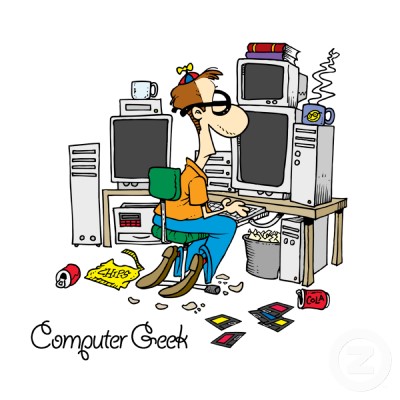 16
Multidimensional IRT
Parameter recovery with simulation found high level of estimation accuracy for
IRTPRO2.1, EQSIRT 1.0, flexMIRT 2.0, and Mplus 7.1 
Differences in user interface
e.g., IRTPRO and EQSIRT point-and-click 
EQSIRT 1.0
MCEM and MCMC estimation failed to finish
Program often stopped running without displaying any error messages
Took longest time to run
Error message in dialog boxed not helpful
Han, K. T., & Paek, I.  (2014).  A review of commercial software packages for multidimensional IRT modeling.  Applied Psychological Measurement, 38 (6), 486-498.
17
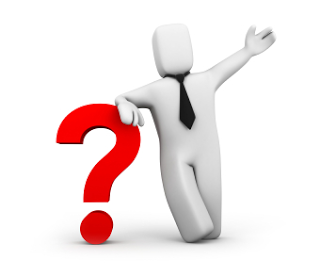 Funding for HealthMeasures was provided by the National Institutes of Health grant U2C CA186878.

Powerpoint file available at:
http://gim.med.ucla.edu/FacultyPages/Hays/present/